EMPLOYABILITY CONFERENCE 2022
Employability: expanding the narrative for a rapidly changing world – continuing the conversation
Rethinking the Relations Between Graduate Employability and Employment
Dr Jason Brown, Career Ahead, University of Southern Queensland
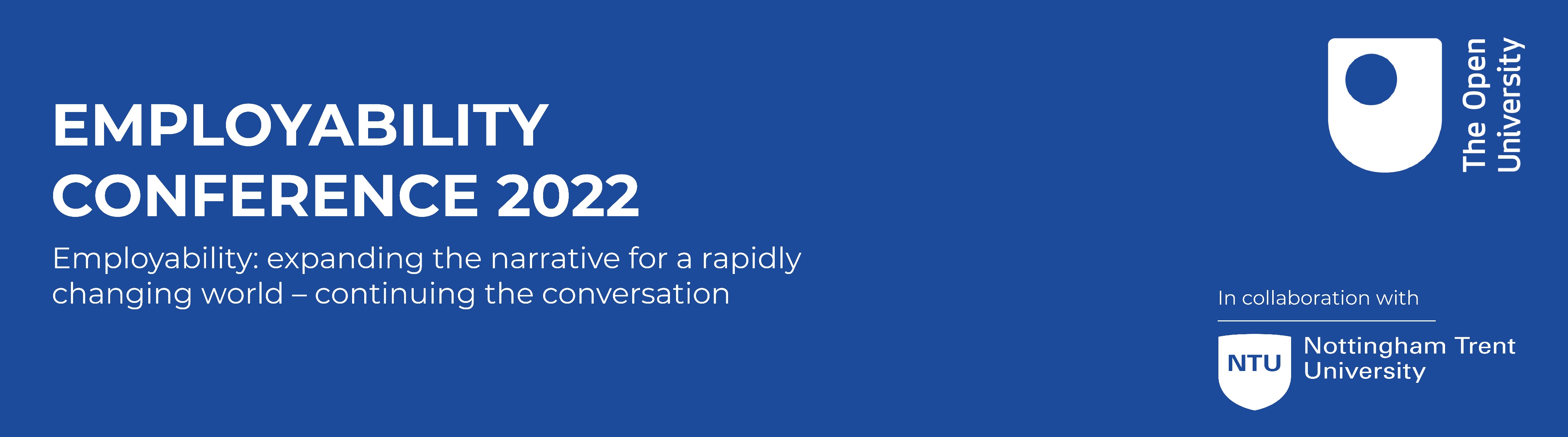 Rethinking the Relations Between Graduate Employability and Employment
Dr Jason Brown  | Career Ahead  |  University of Southern Queensland
Dispositional Employability
Dispositional employability is a psychosocial resource that facilitates the enactment of proactive behaviours directed toward obtaining employment.
Dispositional employability is proposed to be an antecedent of career adaptability.
Fugate & Kinicki (2008)
Fugate & Kinicki (2008) propose that individuals who have high levels of dispositional employability exhibit:
Openness to change at work
Resilient through sense of control
Optimistic about future career
Proactive in seeking out information and opportunities
Motivated toward career planning
Fugate, M., & Kinicki, A. J. (2008). A dispositional approach to employability: Development of a measure and test of implications for employee reactions to organizational change. Journal of Occupational and Organizational Psychology, 81(3), 503–527. https://doi.org/10.1348/096317907x241579
DR JASON L BROWN
© 2022
3
CCT Career Adaptation Model
Savickas, M. L. (2005). The theory and practice of career construction. In S. D. Brown & R. W. Lent (Eds.), Career development and counseling: Putting theory and research to work. John Wiley & Sons.
DR JASON L BROWN
© 2022
4
Research
Summary of three studies examining relations between employability and outcomes
DR JASON L BROWN
© 2022
5
Career Adaptation Model Applied to Employability
DR JASON L BROWN
© 2022
6
Study 1
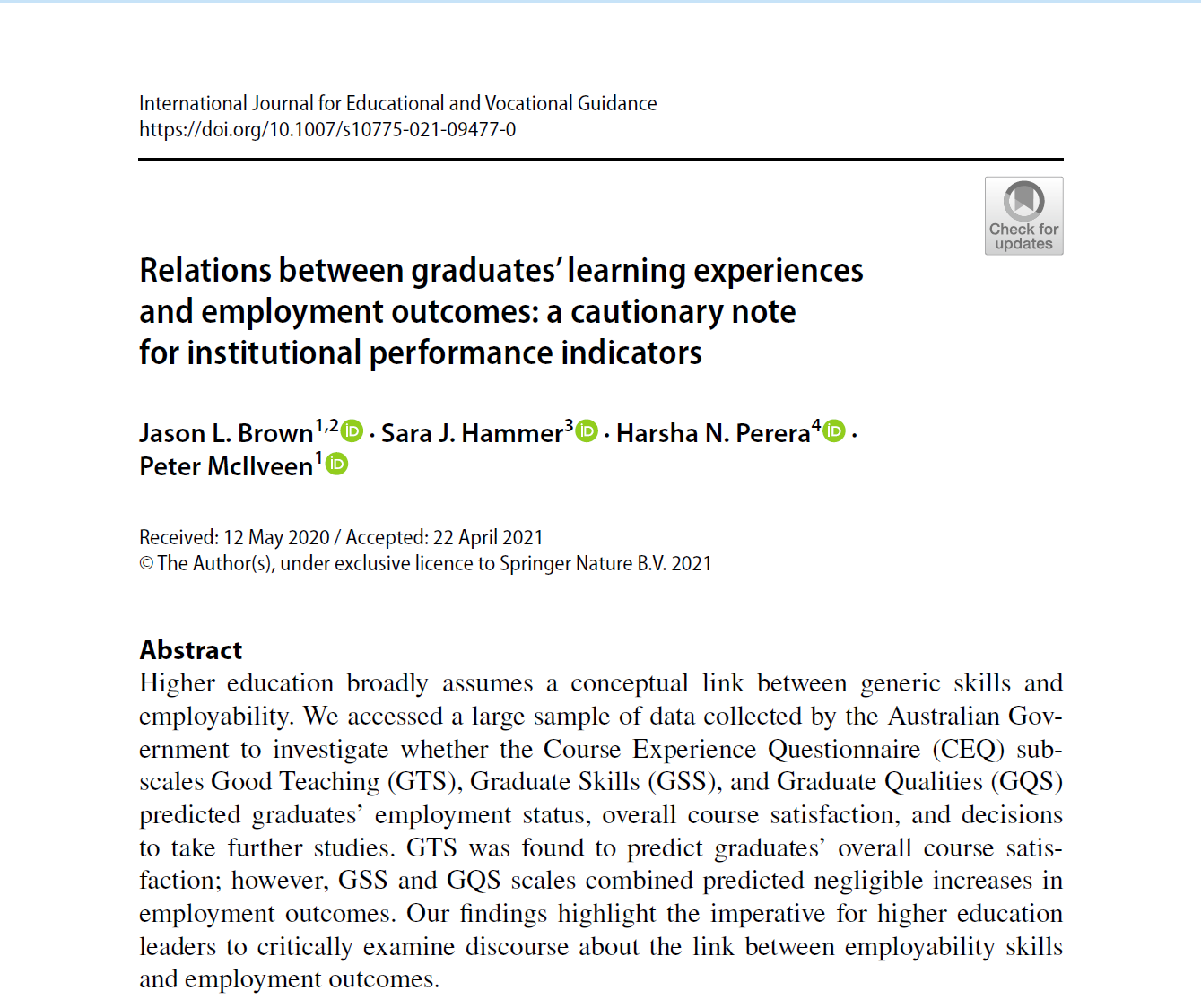 This quantitative study aimed to test the assumption in the employability literature of a conceptual link between generic skills and employment.
© 2022
DR JASON BROWN
7
Relations Between Skills + Employment
ParticipantsN=110,685 graduates from the Australian Government’s Graduate Outcome Survey 2015-2017
MeasuresCourse Experience Questionnaire (Good teaching, Graduate Skills, Graduate Qualities) and Graduate Outcomes
Data AnalysisConfirmatory factor analysis (CFA) to test measurement models
Probit regressions to test relations between measures and employment outcome variable
CFAA three-factor CF-CFA provided an acceptable fit to the data; however, the correlation between the GSS and GQS factors was .989.
A 2-factor BF-CFA accepted containing the GTS and a combined GSQS 
χ2 (162) = 10077.496, p < .001, CFI = .976, TLI = .968, RMSEA = .024, 95% CI [.024, .025].
DR JASON L BROWN
© 2022
8
Relations Between Skills + Employment
Relations between Good Teaching Scale (GTS) and Graduate Skills & Qualities Scale (GSQS) and Employment 
Probit regression coefficients:
γ = 0.086, SE = .006, p < .001
Predicted probability of employment:A +1 SD increase in GSQS increases probability of employment from 87% to 88%
DR JASON BROWN
© 2022
9
DR JASON BROWN
© 2022
10
Study 2
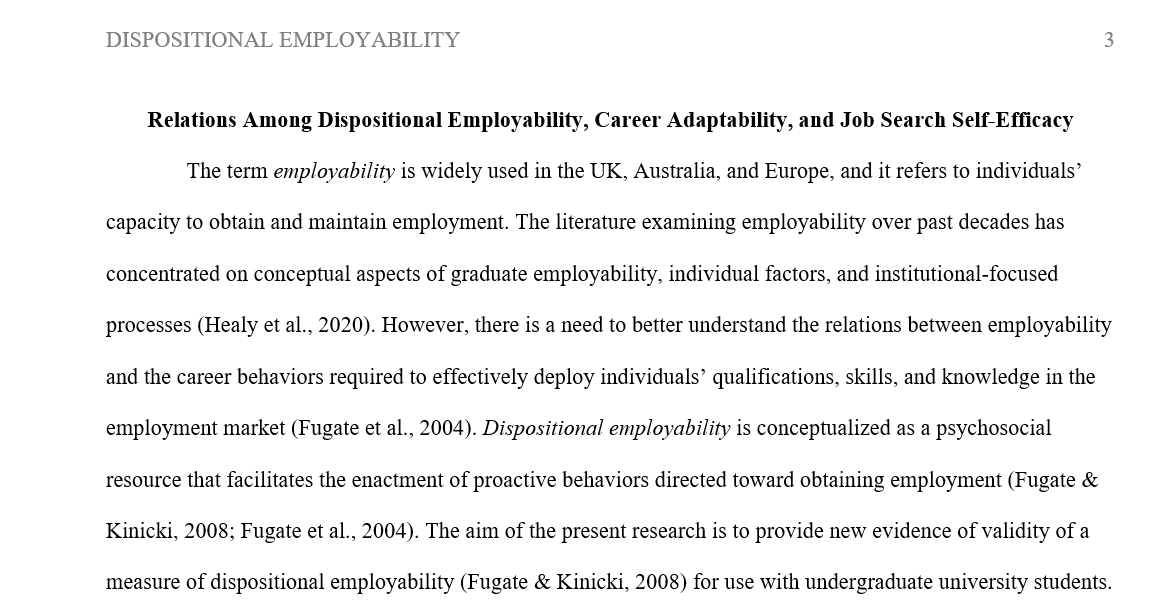 This quantitative study aimed to test the relations between dispositional employability (adaptivity) and career adaptability and job search self-efficacy (adapting).

Note: Manuscript under review
© 2022
DR JASON BROWN
11
Dispositional Employability, Career Adaptability and Job Search Self-Efficacy
ParticipantsN=719 students from a multi-campus university in Australia. Mage = 21.6; 78% female; 95% undergraduate; 79% employed
MeasuresDME (Fugate & Kinicki, 2008); CFI-9 (McIlveen et al., 2012); JSSE (Saks et al., 2015)
Data AnalysisConfirmatory factor analysis (CFA) to test measurement models
Hierarchical regressions to test relations between DME and career adaptability, and between DME and job search self-efficacy
CFAA correlated factor model containing all latent factors:
χ2 (887) = 2029.34, p < .001, CFI = .943, TLI = .936, RMSEA = .042, 95% CI [.040, .045], SRMR = .052
DR JASON L BROWN
© 2022
12
Dispositional Employability, Adaptability and Adapting
AdaptabilityDME positively related to all three subscales of CFI-9
Career adaptability F(7, 706) = 74.20, p < .001; R2 = .42
Perceived knowledge F(7, 706) = 21.71, p < .001; R2 = .18
Career optimism F(7, 706) = 67.81, p < .001; R2 = .40
AdaptingDME positively related to all three subscales of JSSE
JSSE Outcomes F(7, 706) = 72.56, p < .001; R2 = .42 
JSSE Active Behaviour F(7, 706) = 53.76, p < .001; R2 = .35 
JSSE Passive Behaviour F(7, 706) = 67.95, p < .001; R2 = .40
DR JASON L BROWN
© 2022
13
Study 3
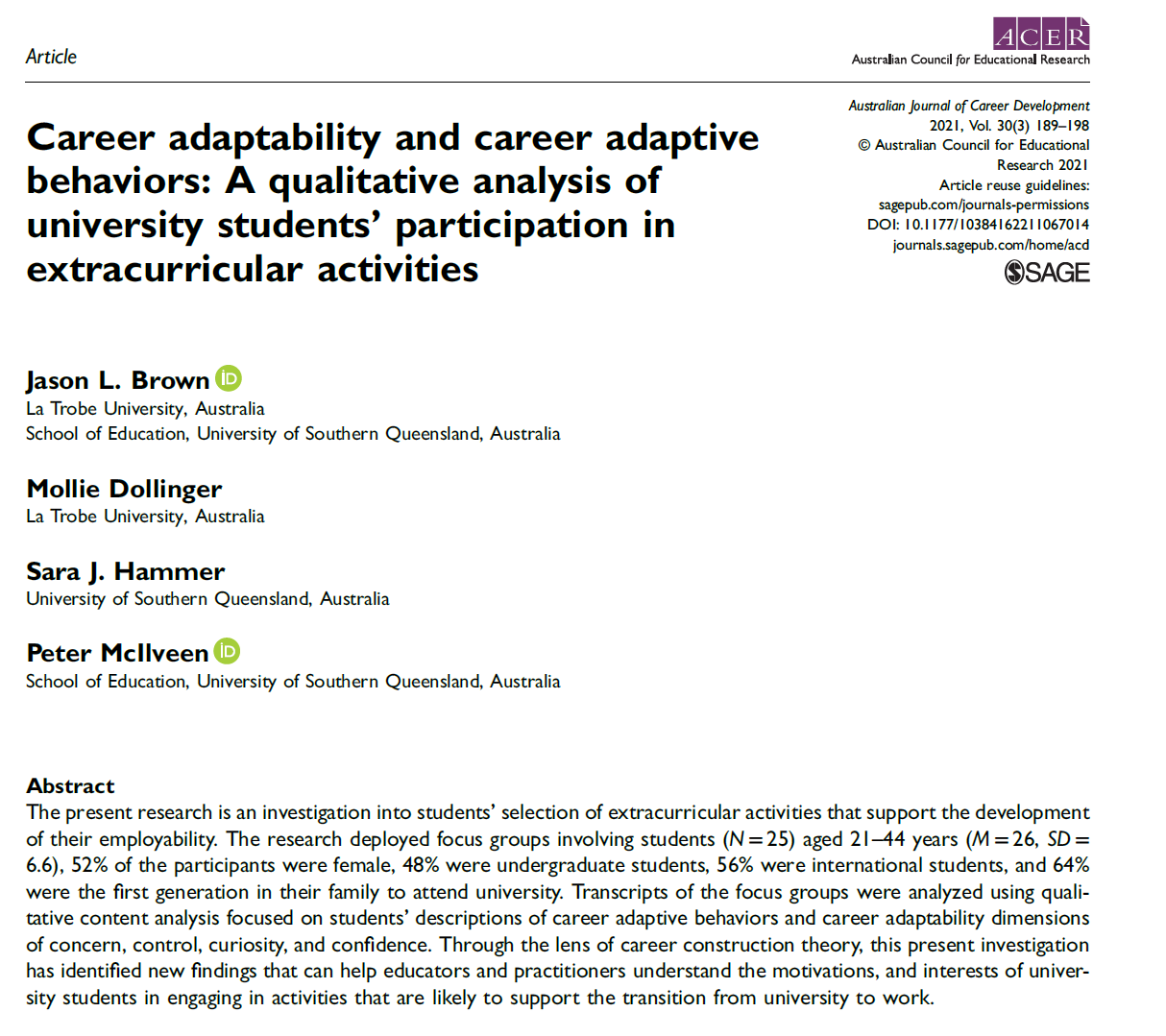 This qualitative study aimed to better understand university students’ decisions to engage in extra-curricular activities as a strategy to develop their employability
© 2022
DR JASON BROWN
14
Career Adaptability Dimensions and Influence on Career Adaptive Behaviour
ParticipantsStudents engaged in the University’s Employability Award (N = 25)
Aged 21 to 44 years (M=26, SD=6.6)
52% female; 48% undergraduate students; 56% were international students, and 64% first generation students
MethodStudents participated in one of 7 focus group discussions
Data AnalysisQualitative content analysis
Research questions
RQ1: Which career adaptive behaviours do students identify as supporting their development of employability?
RQ2: What are the qualitative differences between each dimension of career adaptability on engagement in career adaptive behaviours?
DR JASON L BROWN
© 2022
15
Career Adaptability Dimensions and Influence on Career Adaptive Behaviour
Brown, J. L., Dollinger, M., Hammer, S., & McIlveen, P. (2021). Career adaptability and career adaptive behaviors: A qualitative analysis of university students’ participation in extracurricular activities. Australian Journal of Career Development, 30(3), 189–198. https://doi.org/10.1177/10384162211067014
DR JASON L BROWN
© 2022
16
Rethinking Employability
DR JASON L BROWN
© 2022
17
Rethinking Employability
development
Employability
Outcomes
Employability awards develop employability (esp. career adaptability), they do not cause employment
Employment can only be achieved through job search behaviour
Employment is not the only outcome of employability
What else is important?
Career identity
Career satisfaction
Job quality
and more…
Every graduate is employable, so what do we mean by employability?
More to employability than generic skills / attributes
We must use theory to inform research and design employability programs
DR JASON L BROWN
© 2022
18
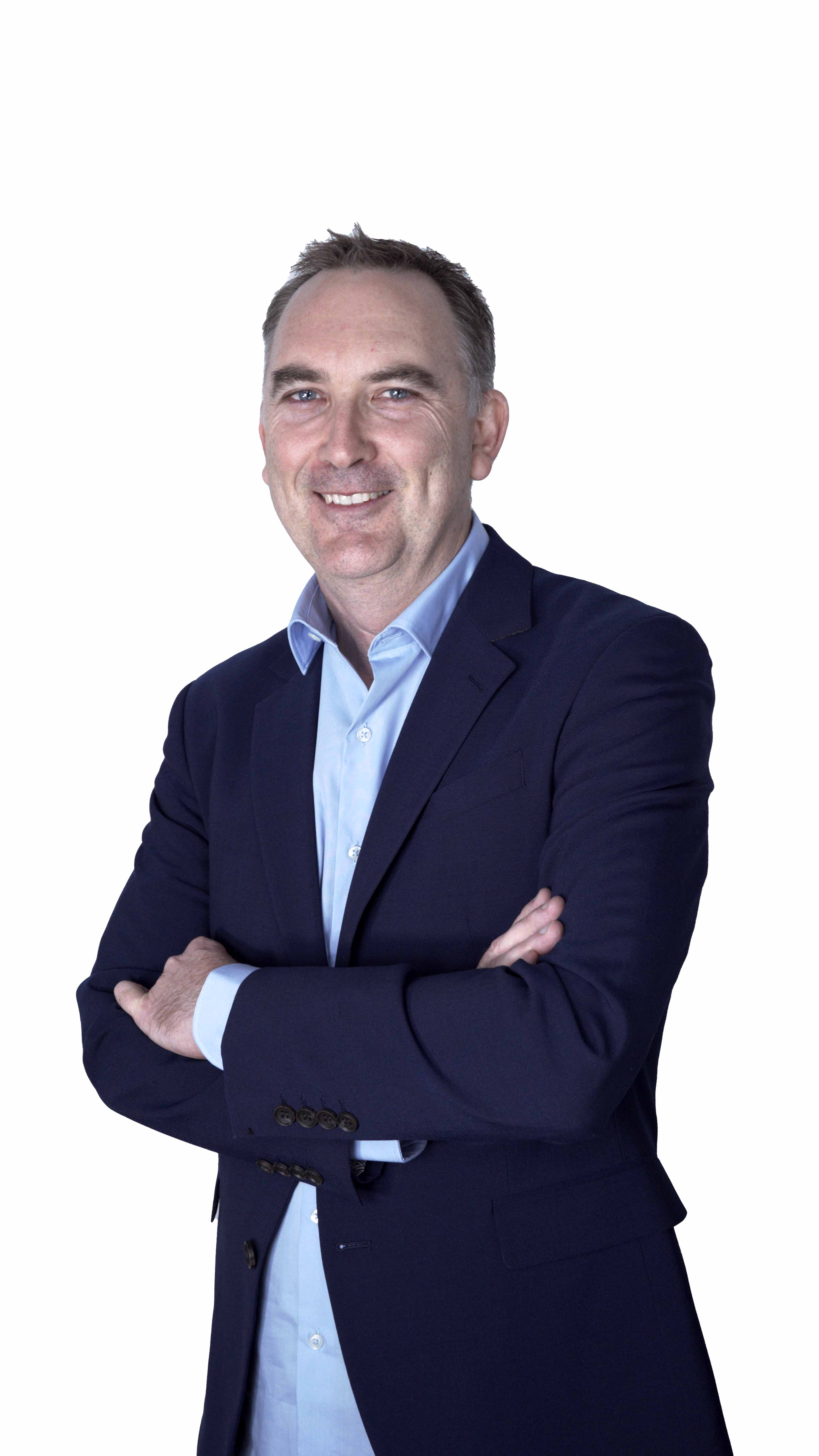 Thank you
Dr Jason Brown
Jason.Brown@careerahead.com.au
linkedin.com/in/DrJasonLBrown
twitter.com/DrJasonBrown
DR JASON L BROWN
© 2022
19
THANK YOU
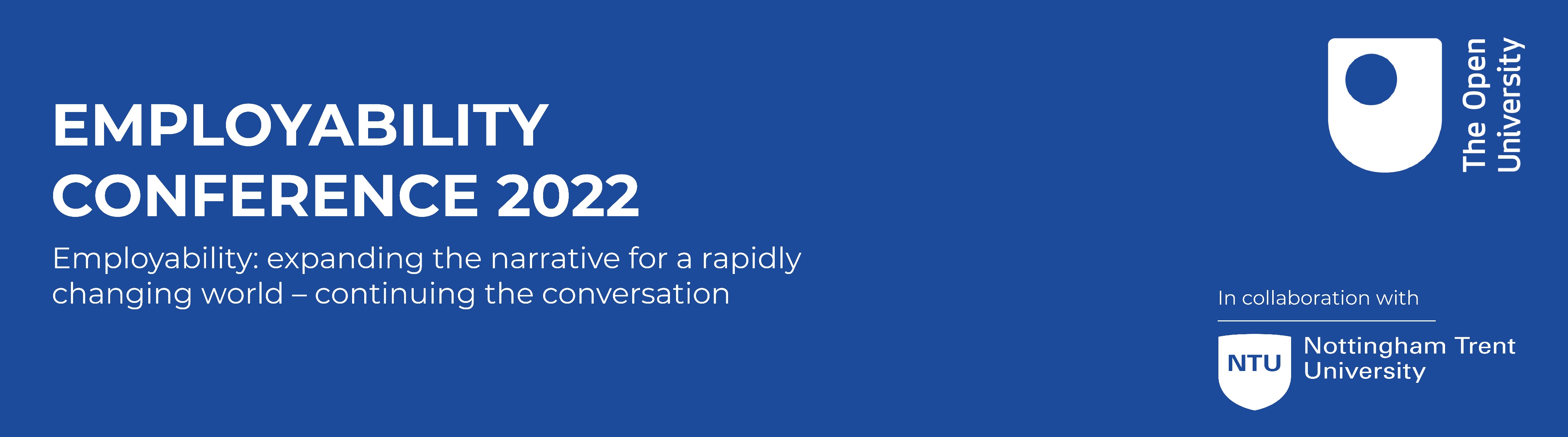